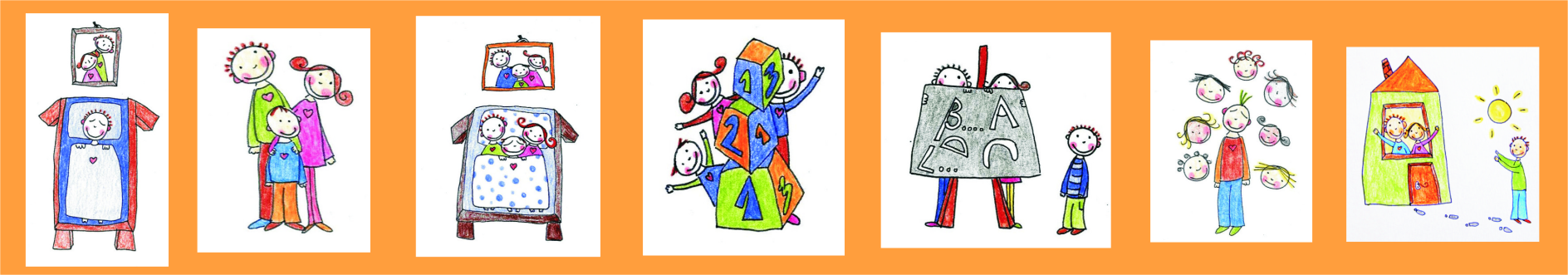 Náhradní rodinná péče v České republice a zkušenosti přímých aktérů Život v náhradní rodinné péči z pohledu přijatých dětí                     a náhradních rodin
www.nahradnirodina.cz                                                        www.nadacesirius.cz                                                           www.nadacesirius.cz
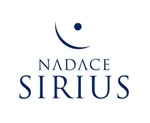 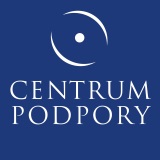 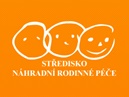 Projekt Centrum podpory NRP je realizován za podpory Nadace Sirius
Náhradní rodinná péče v České republice a zkušenosti přímých aktérů                                                                                                13. 11. 2014
Život v náhradní rodinné péči z pohledu přijatých dětí a náhradních rodin
Zkoumanou skupinu tvořilo:

22 rodin s osvojeným dítětem a 30 pěstounských rodin
28 přijatých dětí ve věku od 15 do 29 let
Projekt Centrum podpory NRP je realizován za podpory Nadace Sirius
Náhradní rodinná péče v České republice a zkušenosti přímých aktérů                                                                                                13. 11. 2014
Přístup k náhradnímu rodičovství
Představy náhradních rodičů nebyly vždycky realistické.
V současné době si uvědomují, že si tehdy neuměli představit, jaké problémy budou muset řešit.
Přípravné kurzy hodnotí různě: oceňují informace, které zde získali, ale nemyslí si, že by se zde dozvěděli všechno potřebné.
Důležitý byl pro ně kontakt s dalšími žadateli.
Projekt Centrum podpory NRP je realizován za podpory Nadace Sirius
Náhradní rodinná péče v České republice a zkušenosti přímých aktérů                                                                                                13. 11. 2014
První kontakt a adaptační fáze
První kontakt může proběhnout různě, rodiče mohou mít rozdílné pocity: počáteční nadšení i nejistota a pocit zklamání.
Rodiče by potřebovali o dítěti více informací.
Adaptace na příchod dítěte do rodiny je náročná pro ně i pro dítě. Počáteční orientace obvykle trvá přibližně 1 měsíc.
Projekt Centrum podpory NRP je realizován za podpory Nadace Sirius
Náhradní rodinná péče v České republice a zkušenosti přímých aktérů                                                                                                13. 11. 2014
Adaptace závisí na věku, osobnosti dítěte i jeho předcházejících zkušenostech
Čím je dítě starší, tím mohou být adaptační problémy větší.
Obtížné porozumění nápadným projevům dítěte: převažuje nadměrná úzkostnost, hyperaktivita a sklon k agresivnímu reagování.
Projekt Centrum podpory NRP je realizován za podpory Nadace Sirius
Náhradní rodinná péče v České republice a zkušenosti přímých aktérů                                                                                                13. 11. 2014
Nástup dítěte do školy
Nástup přijatého dítěte do školy dost často přináší různé problémy.
Problémy s učením: mohou být důsledkem nižšího nadání, předcházející zanedbanosti i nechuti a nemotivovanosti dítěte.
Projekt Centrum podpory NRP je realizován za podpory Nadace Sirius
Náhradní rodinná péče v České republice a zkušenosti přímých aktérů                                                                                                13. 11. 2014
Chování přijatého dítěte
Přijaté děti mají různé problémy v chování, náhradní rodiče si často stěžují na jejich nezvladatelnost, nedostatek ohledu              a soucitu.
Častější jsou i záchvaty vzteku a výbuchy agrese.
Časté bývá i lhaní a krádeže.
Problémy v chování se zhoršují v době dospívání.
Náhradní rodiče mohou mít pocity bezmocnosti a rodičovského selhání.
Projekt Centrum podpory NRP je realizován za podpory Nadace Sirius
Náhradní rodinná péče v České republice a zkušenosti přímých aktérů                                                                                                13. 11. 2014
Názory náhradních rodičů na vztahy přijatých dětí s nevlastními sourozenci
Sourozenecké vztahy mohou být různé. Objevuje se jak rivalita     a žárlivost, tak vzájemná podpora.
Rušivé a nepříjemné chování dítěte ovlivní i vztahy se sourozenci.
Projekt Centrum podpory NRP je realizován za podpory Nadace Sirius
Náhradní rodinná péče v České republice a zkušenosti přímých aktérů                                                                                                13. 11. 2014
Názory náhradních rodičů na biologické rodiče přijatého dítěte a jejich vliv
Biologickými rodiči jsou ovlivňováni a zatěžováni hlavně pěstouni.
Kontakt s biologickými rodiči může nepříznivě zasahovat do  chodu náhradní rodiny a negativně ovlivňovat i dítě. Jde hlavně    o nesplněné sliby, narušování výchovy a působení negativního vzoru.
Pěstouni často potřebují pomoc při úpravě kontaktu s biologickou rodinou.
Projekt Centrum podpory NRP je realizován za podpory Nadace Sirius
Náhradní rodinná péče v České republice a zkušenosti přímých aktérů                                                                                                13. 11. 2014
Jakou pomoc by náhradní rodiče potřebovali
Pomoc s dětmi: hlídání, doučování, doprava na kroužky apod.
Možnost občasného odpočinku.
Zařízení, které pořádá společné akce.
Pomoc odborníků, kteří by jim mohli poradit a podpořit je.
Důležitý je kontakt s dalšími náhradními rodiči.
Projekt Centrum podpory NRP je realizován za podpory Nadace Sirius
Náhradní rodinná péče v České republice a zkušenosti přímých aktérů                                                                                                13. 11. 2014
Požadavky náhradních rodičů na odborníky
Odborníci by měli mít potřebné znalosti a zkušenosti.
O rodinu a dítě by se měl určitý odborník starat delší dobu.
Od sociálních pracovnic očekávají informace a pomoc. Oceňují zejména zájem a ochotu.
Projekt Centrum podpory NRP je realizován za podpory Nadace Sirius
Náhradní rodinná péče v České republice a zkušenosti přímých aktérů                                                                                                13. 11. 2014
Doporučení náhradních rodičů novým uchazečům
Měli by si svoje rozhodnutí důkladně rozmyslet.
Měli by se snažit získat všechny potřebné informace.
Neměli by se přeceňovat a měli by myslet i na sebe a svou rodinu.
Neměli by mít přehnaná očekávání a měli by počítat s různými problémy.
Pokud problémy skutečně nastanou, neměli by se bát požádat      o pomoc.
Projekt Centrum podpory NRP je realizován za podpory Nadace Sirius
Náhradní rodinná péče v České republice a zkušenosti přímých aktérů                                                                                                13. 11. 2014
Počáteční zkušenosti přijatých dětí s novými rodiči a domovem
Převažuje pocit nejistoty a strachu, dítě neví, co má očekávat.
První pocity bývají ambivalentní, dítěti se něco líbí a zároveň se bojí.
Mohou se objevovat i obavy, že budou odmítnuté.
V nové rodině je pro přijaté dítě nejdůležitější osobou matka.
Projekt Centrum podpory NRP je realizován za podpory Nadace Sirius
Náhradní rodinná péče v České republice a zkušenosti přímých aktérů                                                                                                13. 11. 2014
Vztahy s nevlastními sourozenci z pohledu dítěte
Vztahy k nevlastním sourozencům mohou být různé. 
Příčinou neshody bývá osobnostní odlišnost, ale i problematické chování.
Příliš početná sourozenecká skupina představuje zátěž.
Projekt Centrum podpory NRP je realizován za podpory Nadace Sirius
Náhradní rodinná péče v České republice a zkušenosti přímých aktérů                                                                                                13. 11. 2014
Co přijaté děti na náhradních rodičích    nejvíce oceňují
Většina dětí si uvědomuje, co pro ně náhradní rodiče udělali. Oceňují, že si je vzali, že je vychovali, že to vydrželi a dítě podporovali, i když bylo problematické. Že je přijali          jako vlastní.
Projekt Centrum podpory NRP je realizován za podpory Nadace Sirius
Náhradní rodinná péče v České republice a zkušenosti přímých aktérů                                                                                                13. 11. 2014
Vztah přijatých dětí k biologickým rodičům
Pokud je neznají, tak by chtěly vědět, kdo to byl a jak vypadal, ale vždycky se s nimi setkat nechtějí.
Pokud jsou s nimi v kontaktu, tak jim vyhovuje, že biologický rodič nemá žádné požadavky.
Naopak jim vadí jejich nezájem a nedodržování slibů.
Projekt Centrum podpory NRP je realizován za podpory Nadace Sirius
Náhradní rodinná péče v České republice a zkušenosti přímých aktérů                                                                                                13. 11. 2014
Názor přijatých dětí na své školní výkony a chování
Většinou si uvědomují, že se příliš dobře neučily a že i jejich chování bylo problematické.
Avšak nepřipouštějí si, že by tyto problémy byly pro náhradní rodiče často neúnosné.
Projekt Centrum podpory NRP je realizován za podpory Nadace Sirius
Náhradní rodinná péče v České republice a zkušenosti přímých aktérů                                                                                                13. 11. 2014
Doporučení dětem, které by měly jít               do náhradní rodiny
Náhradní rodina je lepší než dětský domov. Je to šance, které je třeba si vážit.
Neměly by se nových rodičů bát a měly by s nimi mluvit o svých problémech. Začátek může být těžký, ale je třeba dát oběma stranám šanci.
Projekt Centrum podpory NRP je realizován za podpory Nadace Sirius
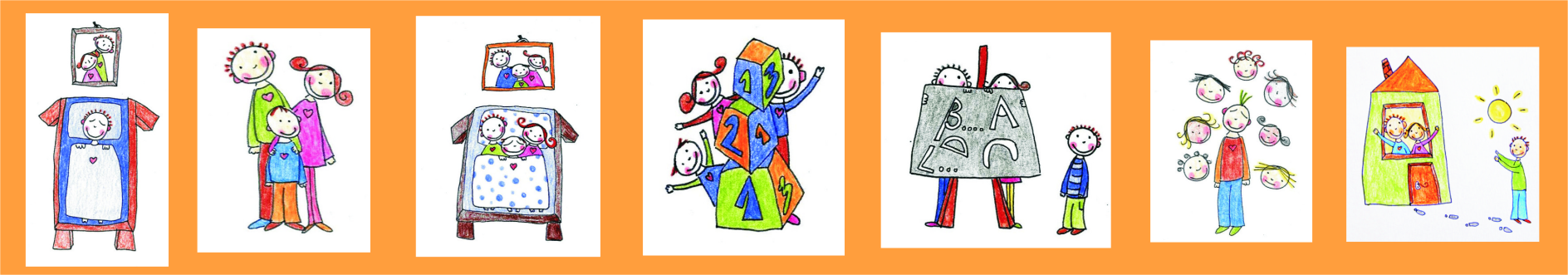 Děkuji za pozornost!
Středisko náhradní rodinné péče, spolek
Prof. PhDr. et RNDr. Marie M. Vágnerová, CSc.

Jelení 91, 118 00 Praha 1
Tel./fax: +420 233 355 309
Infolinka: +420 233 356 701
info@nahradnirodina.cz
www.nahradnirodina.cz
Projekt Centrum podpory NRP je realizován za podpory Nadace Sirius